Topic: Fascism Rises in Europe
Aim: How did fascism change Italy in the 1920’s – 1930’s?
http://www.youtube.com/watch?v=0Vf_gUvPVUU
Fascism
A militant political movement emphasizing loyalty to the state and obedience to its leader.
Characteristics of fascism
Nationalism-the state is more important than the individual

Unity of all classes

All-powerful leader –supreme leader-Mussolini

Extreme militarism
Censorship – gov’t controls the media
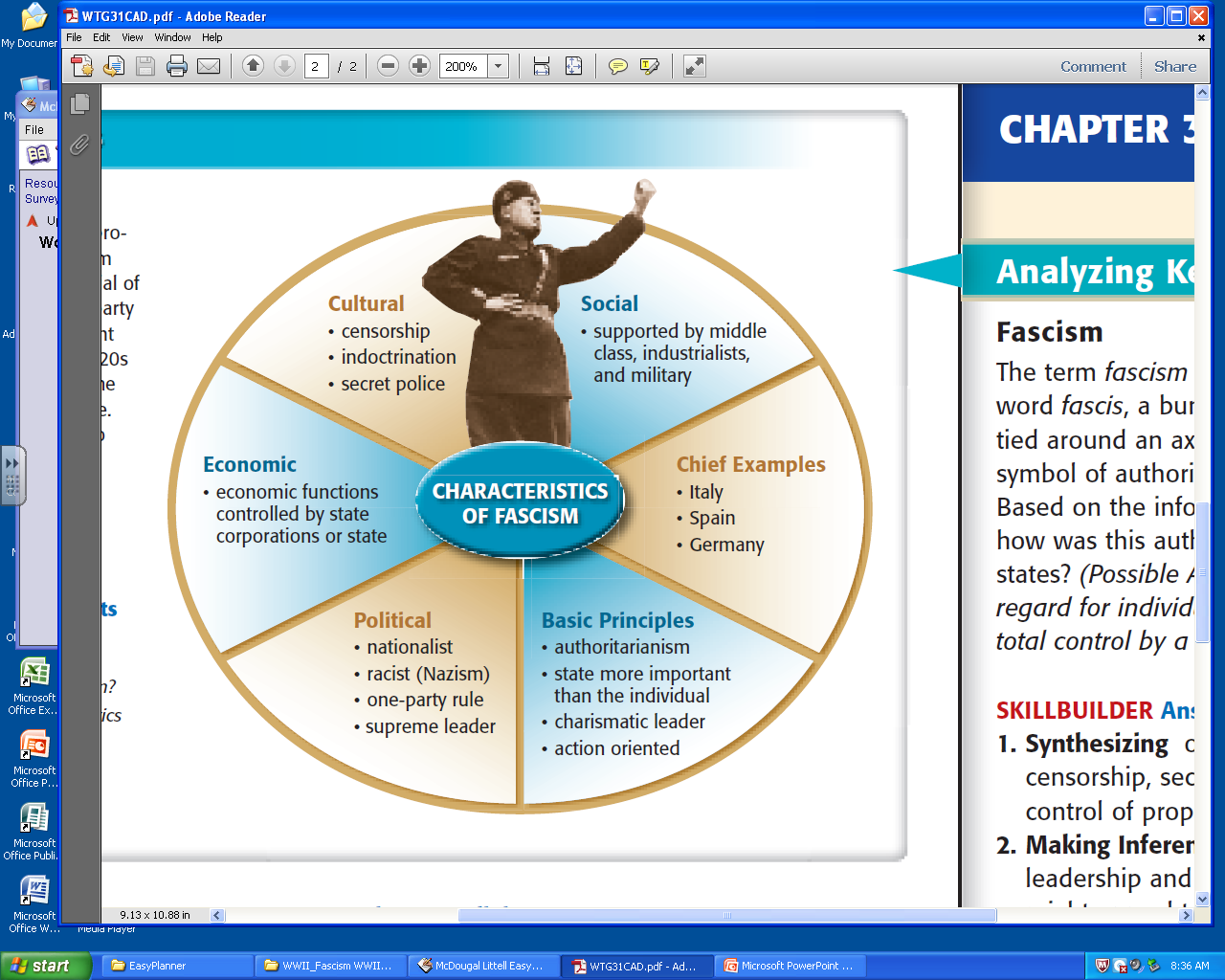 Topic: Fascism Rises in Europe
Aim: How did fascism IMPACT Germany in the 1920-1930’s?
http://www.youtube.com/watch?v=3hEG-5_9nK4

http://www.youtube.com/watch?v=cqPc93Pvs0U
Video
http://www.youtube.com/watch?v=eGhdX1SI3KY&bpctr=1365605305
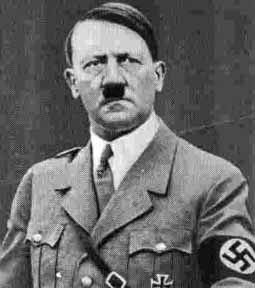 Text handout
Homework
Reading “Kristallnacht”, answer questions1, 2, 3